МОУ ДОД «Центр внешкольной работы»
«Конвенция ООН о правах ребенка" 
в стихах 
и картинках».
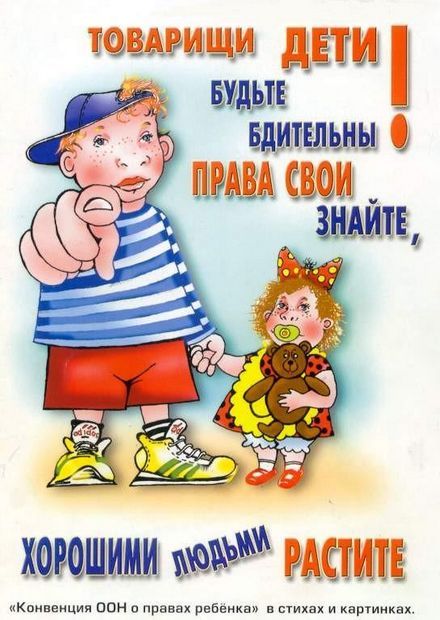 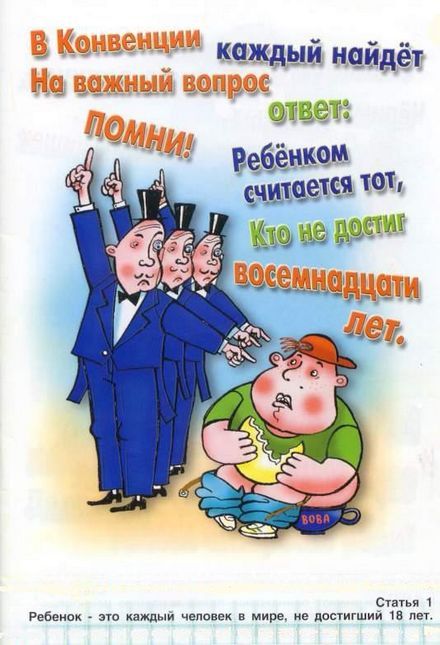 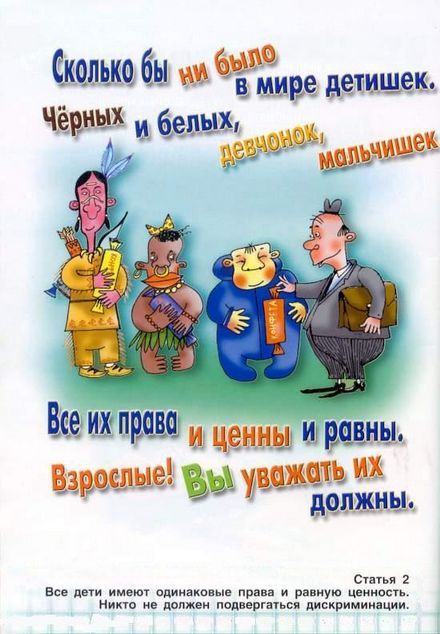 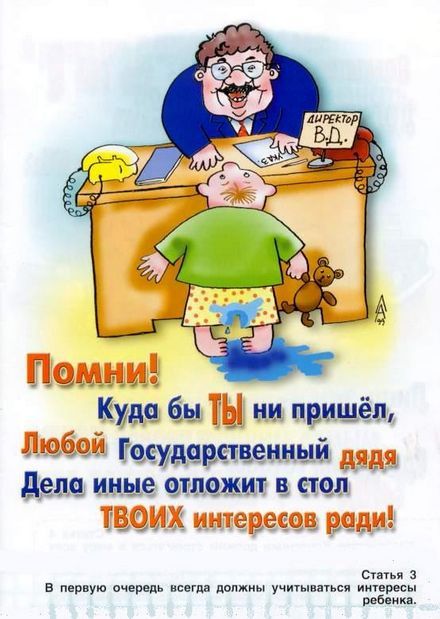 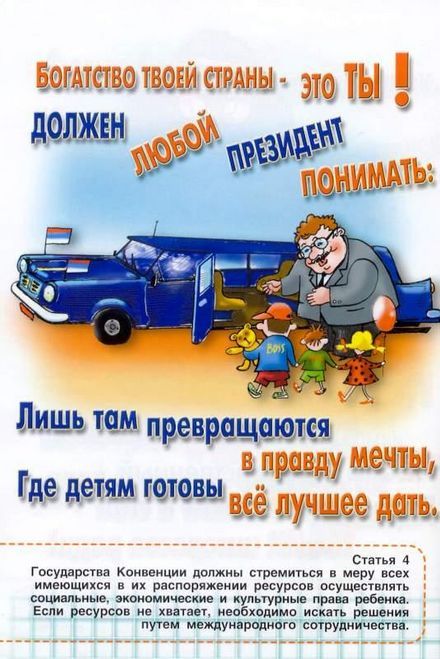 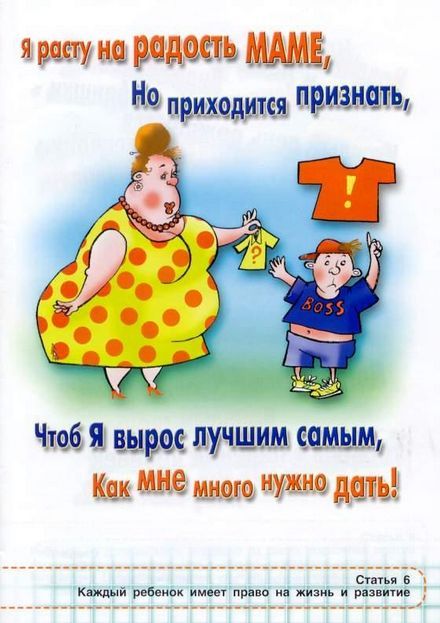 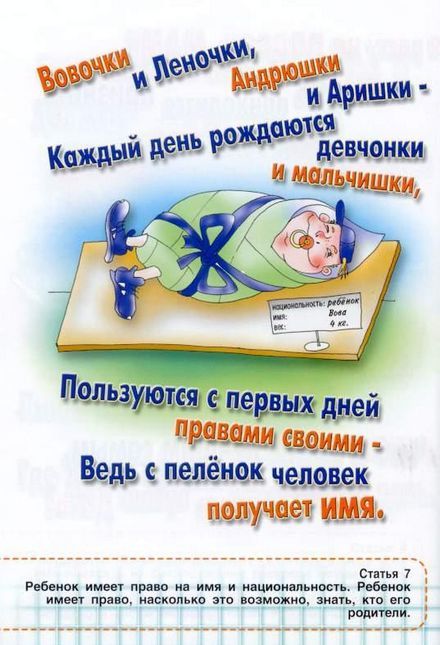 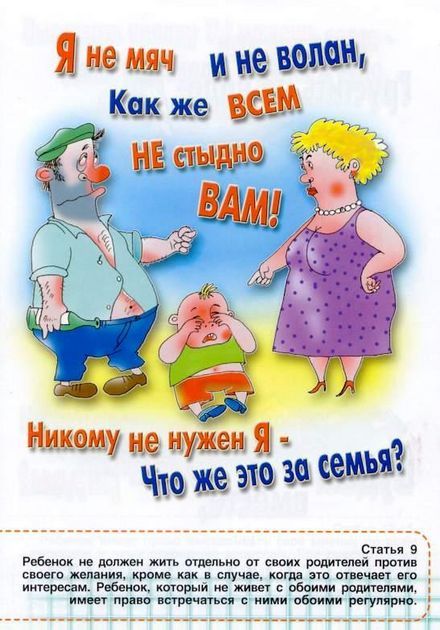 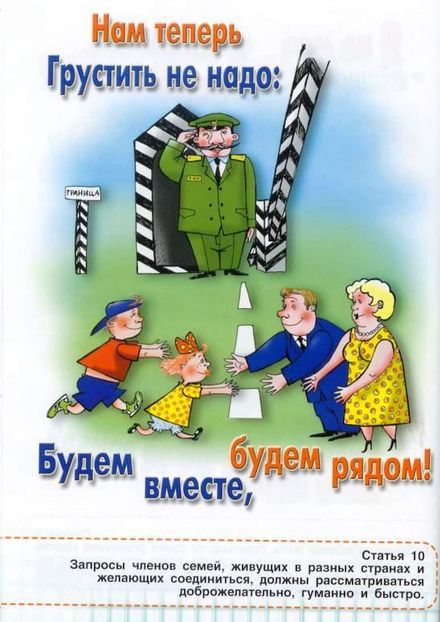 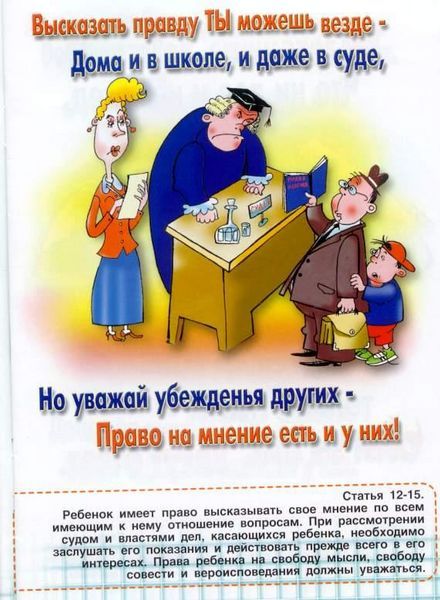 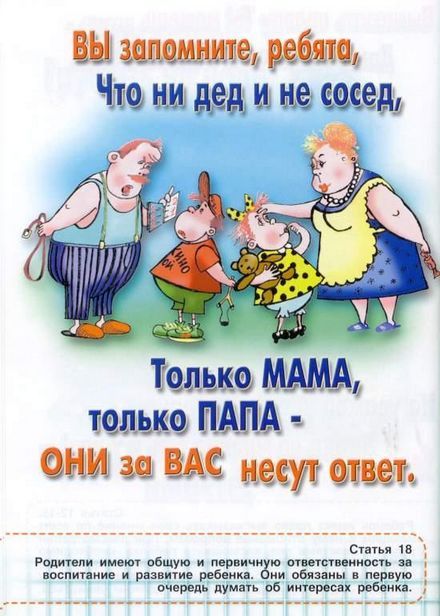 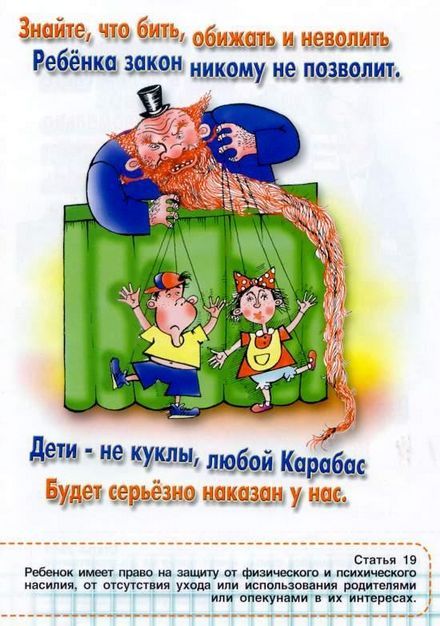 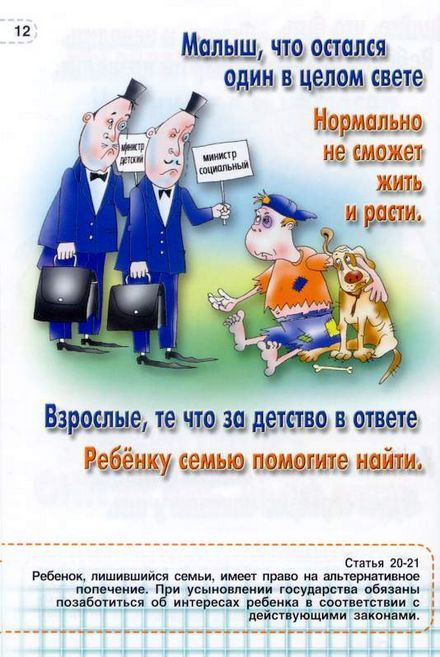 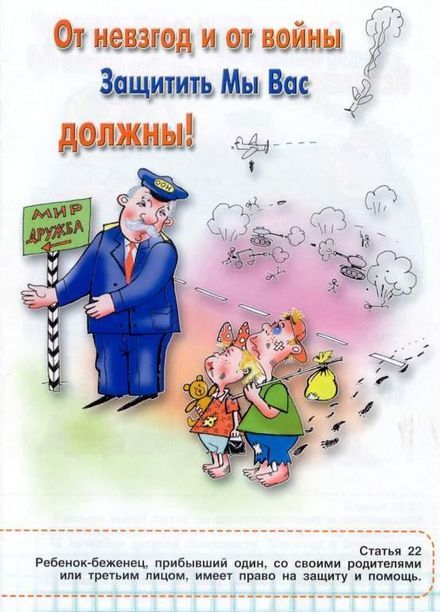 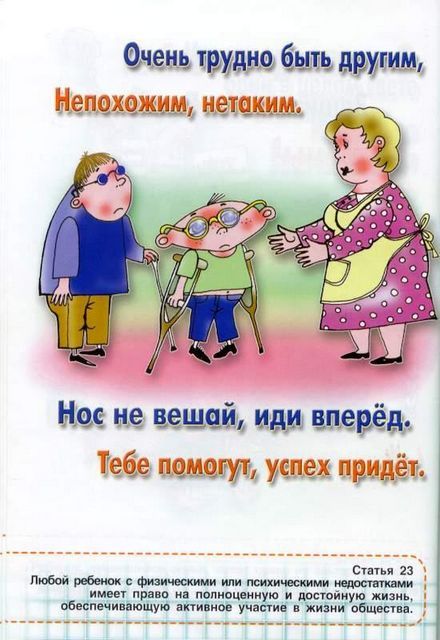 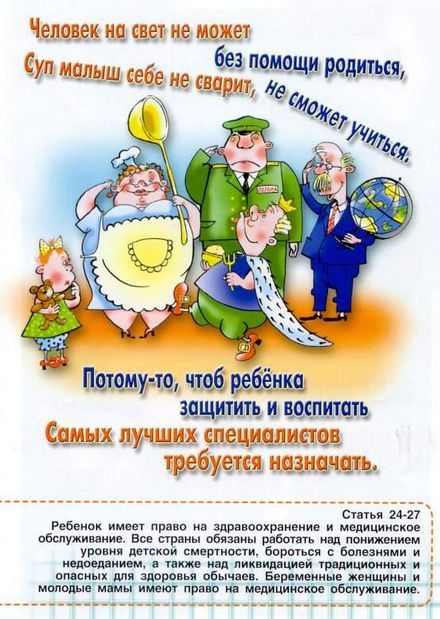 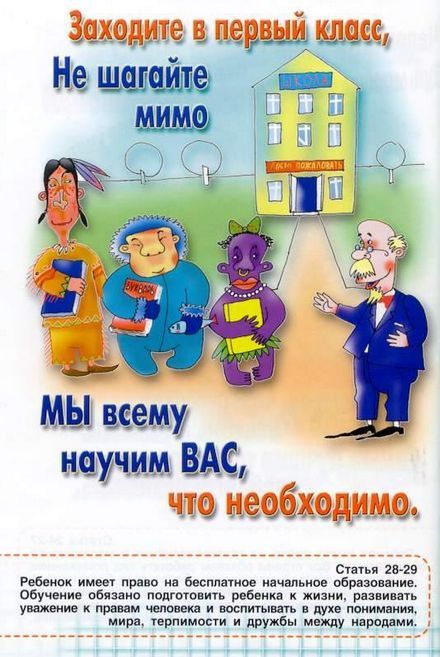 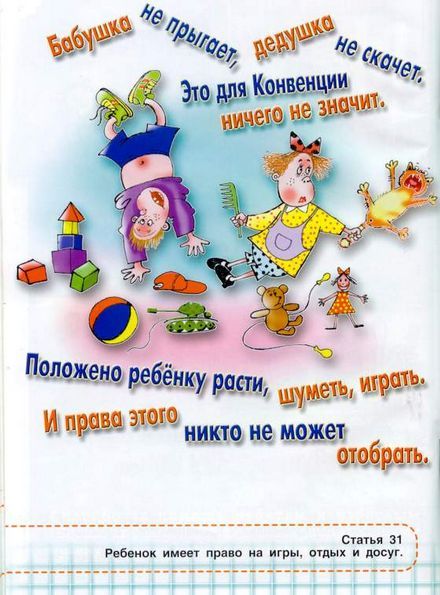 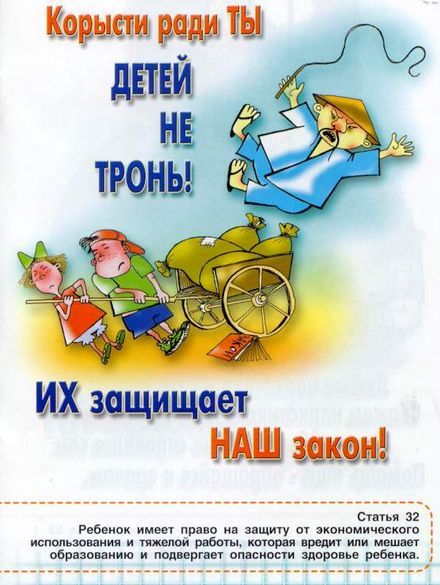 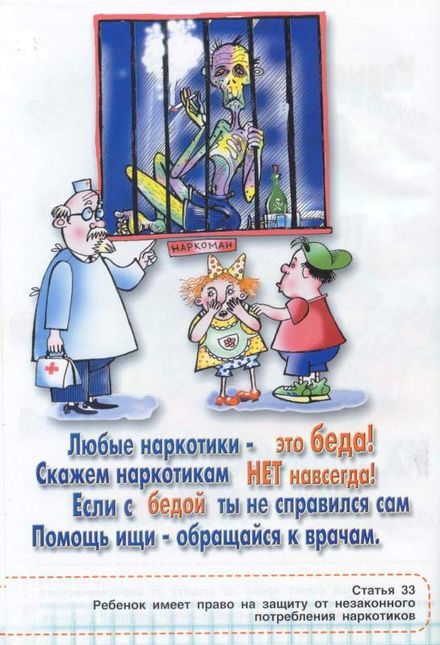 Источник: 
Товарищи дети! Будьте бдительны! Права свои знайте, хорошими людьми растите: "Конвенция ООН о правах ребенка" в стихах и картинках. - Санкт-Петербург: Б/и, 2000
Подготовила: Хлучина Т.А., социальный педагог